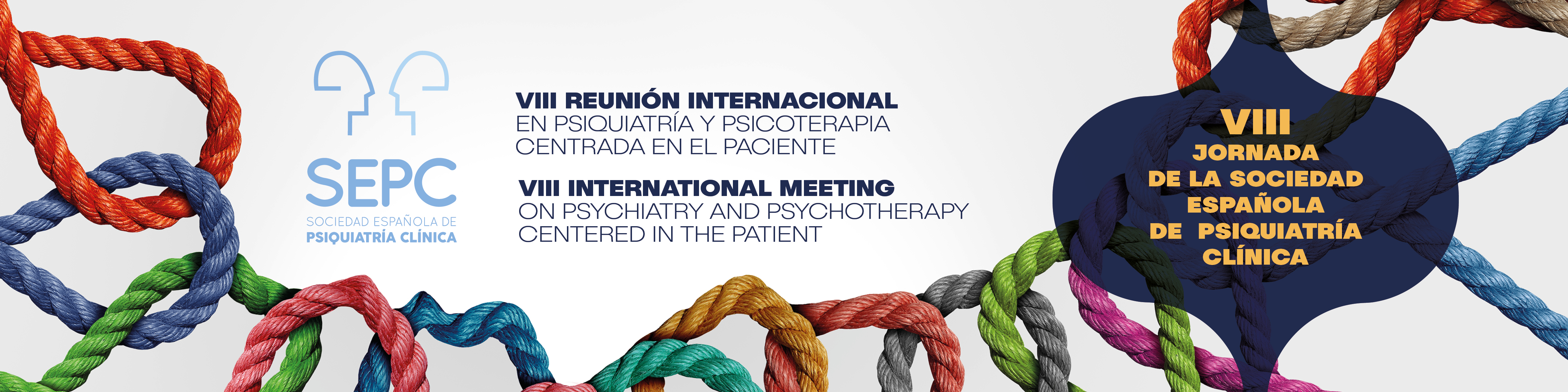 TITULAR DEL POSTER
Subtítular
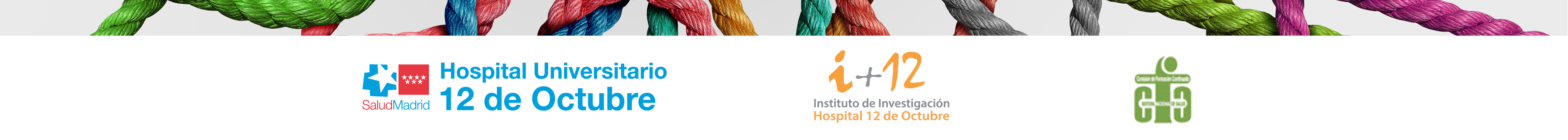